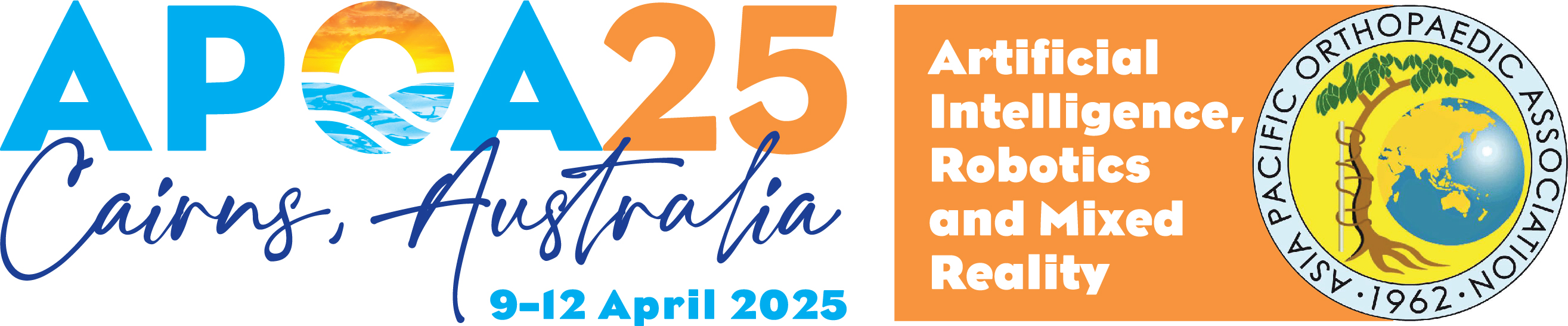 HEADING
TEXT